Fall Term 2022Student EngagementSurvey Highlights
Early year engagement survey (eyes)
Administered November 2022
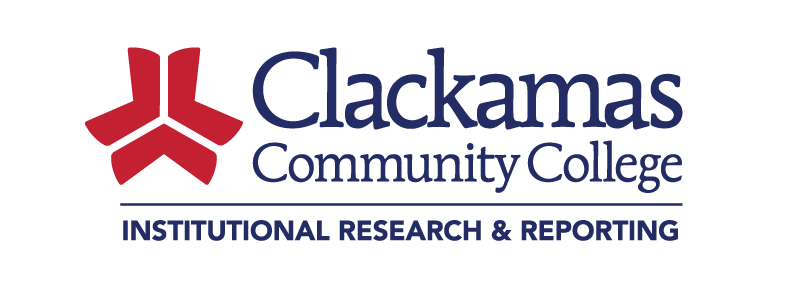 1
[Speaker Notes: Presentation created February 2023 by Ashley Sears (ashley.sears@clackamas.edu)]
Today’s Roadmap
Introduction to EYES
Distribution
Respondents
Results
How to Access Results
2
What is the EYES Survey?
Administered end of both Fall & Spring Terms
 Goals:
Educational and Career Planning
Assess student engagement
Understand students’ perceptions of effectiveness
Identify challenges affecting students
Check in on online learning experiences and needs
Collect data for grants (e.g., Title III)
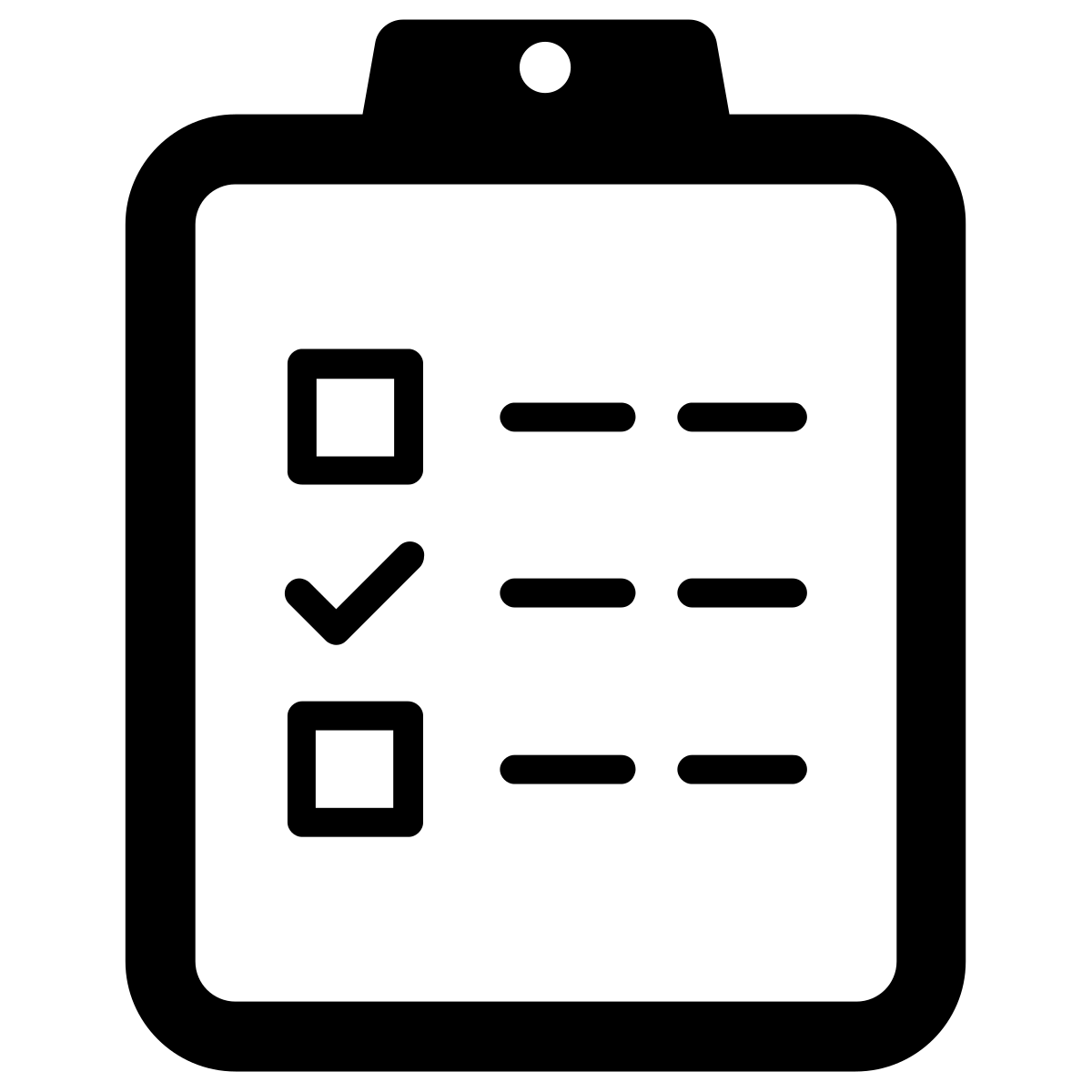 3
[Speaker Notes: Administered during November (Fall) and May (Spring)
The EYES is *not* a pre/post assessment
Mention Fall is *EARLY* Year and Spring is *END* of Year 
In all things, *employees*, *not students*, are determining what “engagement” means. Ideas are rumbling around to shift this.
The Transportation survey is a separate, optional survey at the end]
Distribution
To receive the survey, students must:
Maintain enrollment in Fall Term 2022
Not have a primary program of Community Ed or High School
Not be solely high school or Customized Training students
Be credit-seeking
Be enrolled in CCC courses
 Sent to nearly 4,500 students via email
 Advertised:
Posters
Reader Boards
Facebook
Student Portal
Student Bulletin
FYI Today
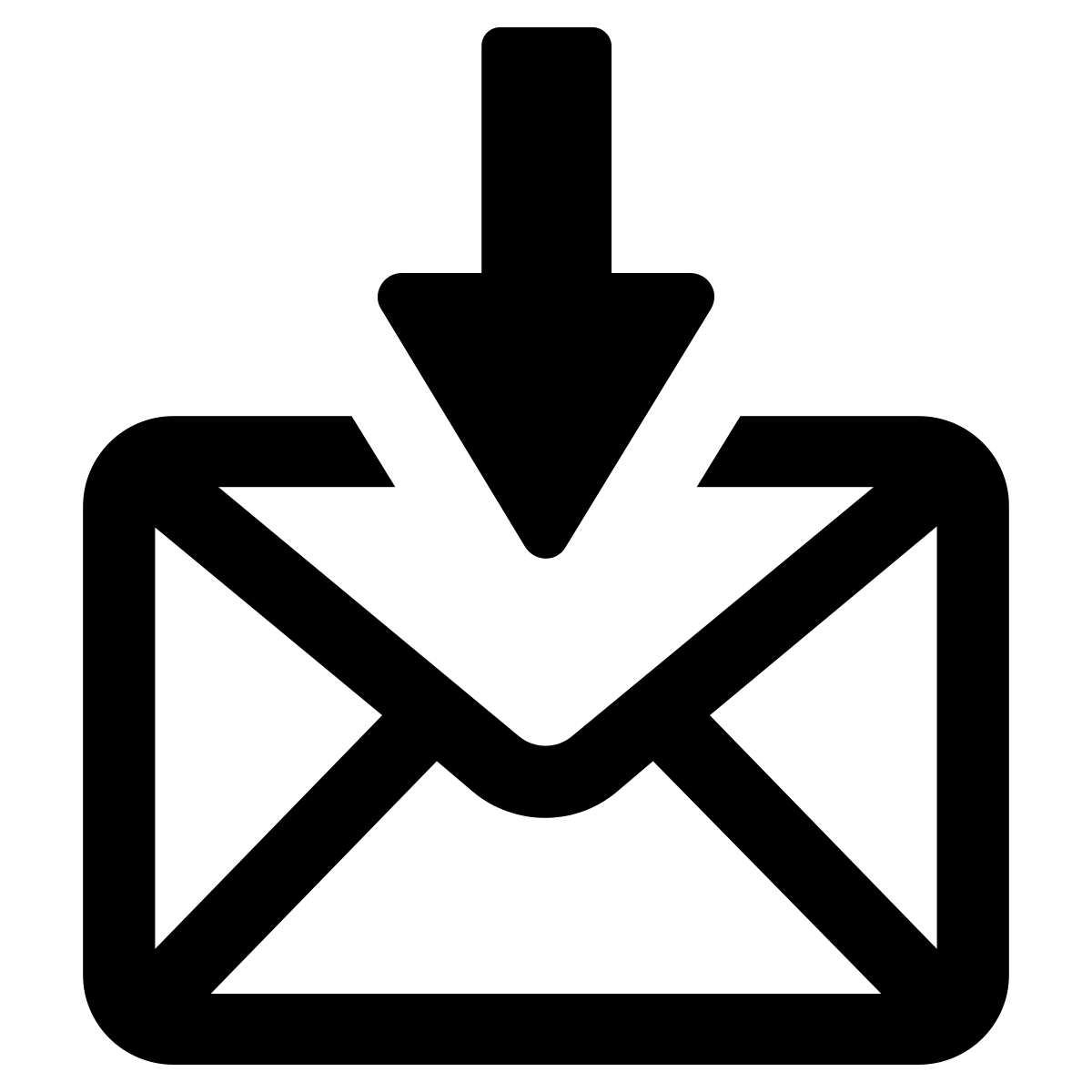 4
[Speaker Notes: Total number of students: 4,486
Total responses: 696]
Respondents
16%
Overall
Response Rate
Legal Sex
Race & Ethnicity
15%
22%
Students of Color
Female Students
16%
10%
White Students
Male Students
11%
4%
Unknown
Non-Binary & Unknown
5
[Speaker Notes: Total number of students: 4,486
Total responses: 696

No differences in Race/Ethnicity response rate

Females outweigh Males 2:1 in the survey results (this is typical)]
Results: Modality Preferences
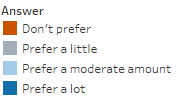 6
[Speaker Notes: In-Person courses had a slightly higher positive endorsement than Spring 2022 (1.4 to 1.7)
Slight decrease in preferences for Remote and Online – these may not be a trend


Parents/guardians are more likely to “prefer a lot” Online
Non-parents more likely to “prefer a lot” In-person
First Gen – more likely to “prefer a lot” both Online and Evening courses
Those who work 30+ hrs more likely to “prefer a lot” both Online and Evening courses


Students were also asked about Course Days and Times (start times)
No change since Spring 2022
Responses concentrated between 10am and 3pm (especially 10am-noon), Monday - Thursday]
Results: Educational & Career Planning
7
[Speaker Notes: Percentages are “Agree” and “Strongly Agree” combined

Note that 62% of students indicated they knew what they wanted to study when they started at CCC and are still in this program.
“Explore Career Options” had the lowest ratings. These were particularly low for Business EFA students (followed by Social Sciences, STEM, and then Creative Arts)
Negative scores were more likely to come from:
Female students
White students
Veterans (first 4 questions)]
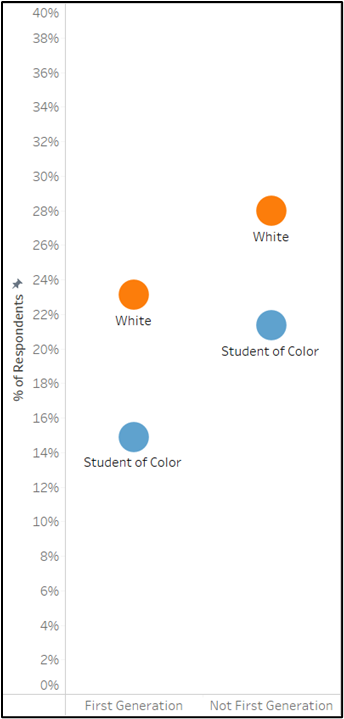 Results:Co-enrollment
76% of students (n=528) had not heard of co-enrollment.
 Only 25% (n=26) of students who indicated they intend to graduate from CCC then transfer had heard of co-enrollment. 
 STEM EFA students were most likely to have heard of co-enrollment (33% | n=31). They were also the most likely to indicate they plan to earn a degree at CCC and transfer to a 4-year institution (65% | n=61).
 Race/Ethnicity and First-Generation status interacted, with First Generation Students of Color least likely to have heard about co-enrollment
8
[Speaker Notes: Co-enrollment means participation in our Degree Partnership program with 4-years like PSU.]
Results: Barriers Experienced
9
[Speaker Notes: Percentages are “Moderately a reason” and “Very much a reason” 
There are others that indicated these are barriers, but said these were only “Slightly” or “Somewhat” a reason
This is organized for the Top 5 Barriers in Fall 2022 (listed most to least)

54% of students noted that all three financial barriers affected their progress at least a little (slightly a reason +)

Entire list of barriers:
Work outside of college 42%
Household finances (rent, bills, groceries) 30%
Difficulty paying for tuition and fees 28%
Mental health issues 27%
Difficulty paying for books and supplies 25%
Family responsibilities / childcare 22%
Not knowing what I want to do with my education yet 21%
Transportation challenges or costs 20%
Difficulty getting the courses I need due to class scheduling conflicts 20%
Not feeling academically prepared (e.g., math, writing skills) 18%
Not knowing what courses I need to take or when 15%
Dislike participating in online courses 15%
Physical health issues 12%
Difficulty getting the courses I need due to courses being canceled 7%
Computer / internet access 6%]
Results: Work Outside of College
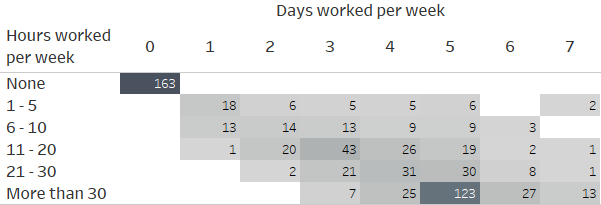 10
[Speaker Notes: The common narrative that “All our student are working. And most are working full-time” is not accurate.
The vast majority are NOT working FT (lass than 1/3 work 30+ hrs/wk), and about 25% are not working at all. 

Who works more?
Business and Teaching & Education EFA students
Those age 22-64 (so not the youngest or oldest students)
Hispanic students (more than White – Asian are least likely to be working 30+)
Non-PELL students. 
First Generation students
Those in their first term at CCC

Those who work 30+ hrs/week more likely to endorse “work outside of college” as a significant barrier]
Results: Online Learning & Digital Access
Pt 1
Note. Percentages are “Somewhat Agree” and “Completely Agree”
11
Results: Online Learning & Digital Access
Pt 2
12
[Speaker Notes: Not every student responded to these questions (n=556)
66% of the students who requested support endorsed only one area
Percentages are out of only the students who requested some type of support
Other: 
Thanks for offering chromebook check-out
Noting the difficulty in finding what they need in Moodle
Want more printed (or printable) course materials]
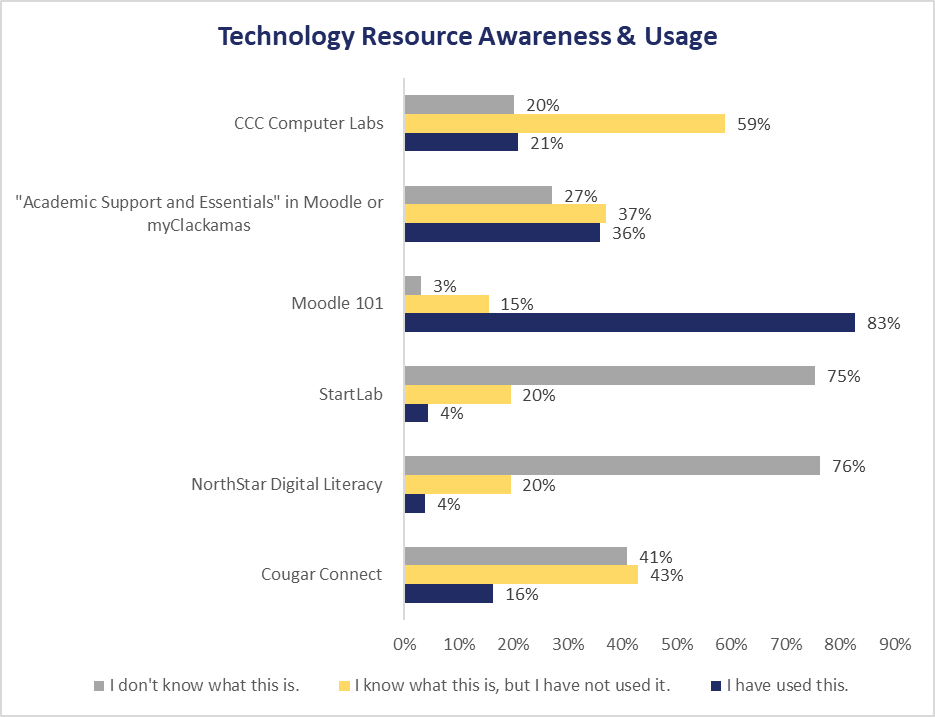 Results: Technology Resources
13
[Speaker Notes: While students may be requesting more support, they are generally unaware of available resources (except Moodle 101)
Students had the option to request an email about tech resources. They were more likely to be:
Hispanic 
Age 30 and older.
Part of the Teaching & Education EFA or the Creative Arts, Communication & Humanities EFA]
Results: Online Learning & Digital Access
Pt 3
14
[Speaker Notes: Only shown to students taking online courses
Other:
Many positive comments about instructors
Frequent requests for instructors to respond to email and grade assignments quicker
Comments asking for syllabi and due dates to be updated from previous terms]
Results: Belonging
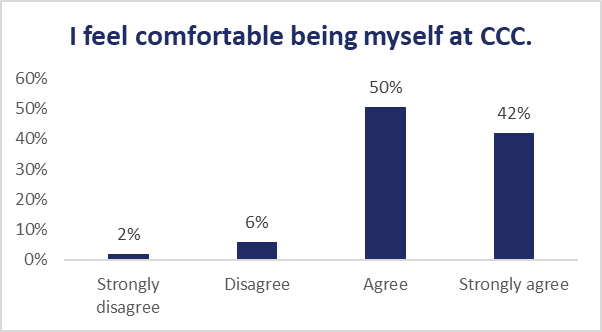 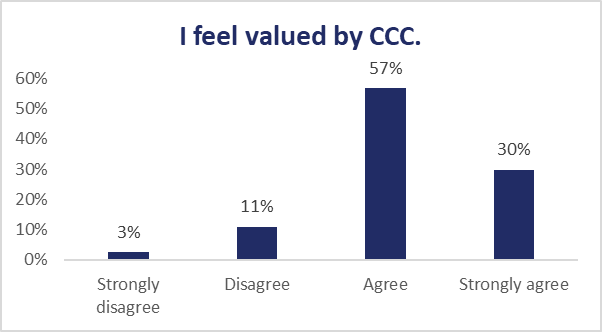 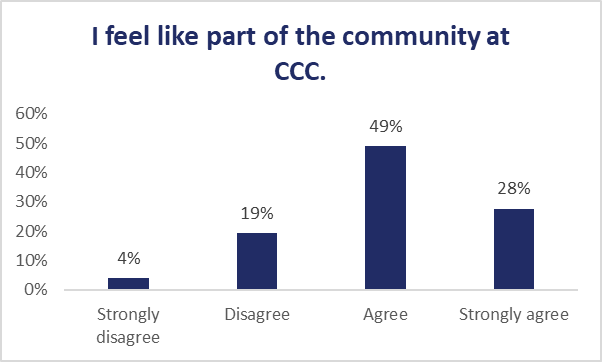 15
[Speaker Notes: National Survey of Student Engagement (NSSE)

Negative ratings were more likely (but not always) associated with:
Students of Color
First Generation students
Males
Working more hours / days per week
More likely to endorse more barriers 
Want more collaboration opportunities & course check-ins in online courses
Rated the advising questions more negatively
More likely to have dropped or withdrawn from at least one course
More likely to be in their 20s

Positive ratings (strongly agree) were more likely (but not always) associated with:
Positive ratings on all the belonging questions
NOT more or less likely to be Students of Color
Positive ratings on advising questions
More likely to have heard about technology resources
More likely to be entirely online (community)
Less likely to endorse barriers
More likely to be parents/guardians


MORE DETAILS IN REPORT APPENDIX]
Special Section: Textbooks
50% of students got their textbooks from the CCC Bookstore/Website.
  9% did not get all their textbooks. Most said this was because their instructor said they weren’t needed.
 When asked about Inclusive Access, 31% said they weren’t sure if this would be beneficial while over 60% said it would be beneficial.
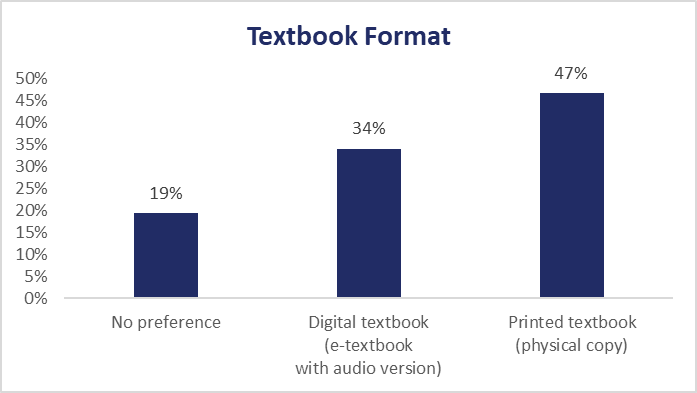 16
[Speaker Notes: Questions added for the Bookstore Taskforce]
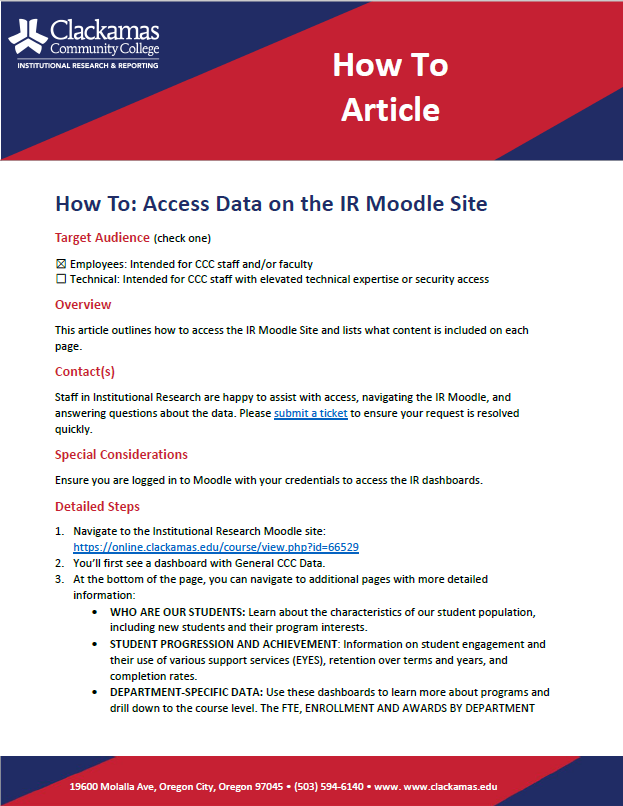 How to AccessResults
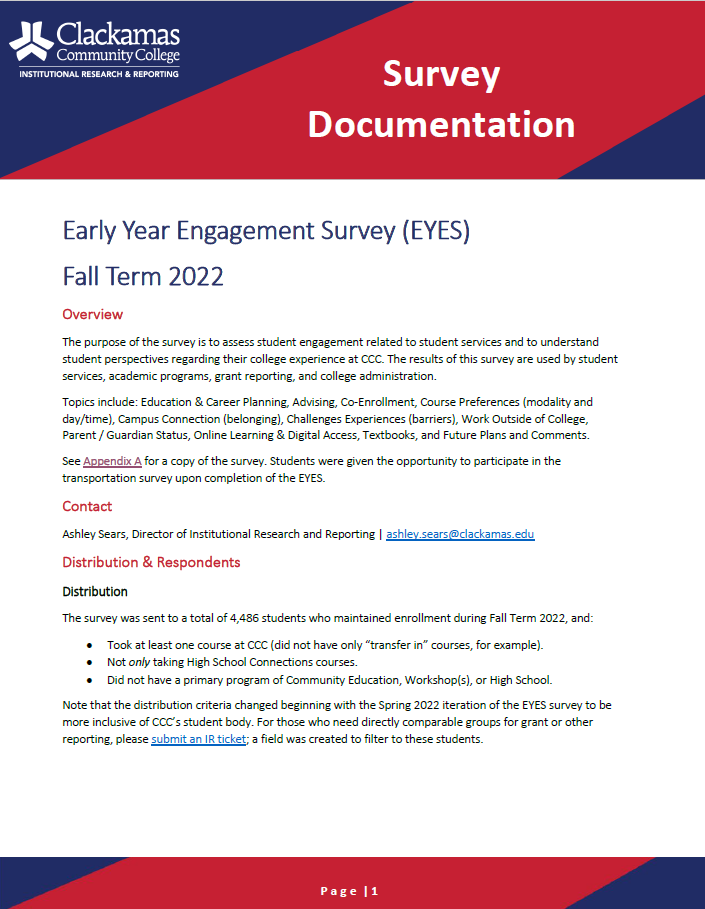 How To: Access IR Moodle
EYES Survey Documentation
17
[Speaker Notes: IR Moodle: https://online.clackamas.edu/course/view.php?id=66529
IR Moodle KB Article: https://clackamas.teamdynamix.com/TDClient/1853/Portal/KB/ArticleDet?ID=138272
EYES KB Article: https://clackamas.teamdynamix.com/TDClient/1853/Portal/KB/ArticleDet?ID=148836]
Wow, that was rad.
Access the ir moodle, kb articleS, or Contact IR for support
18
[Speaker Notes: IR Moodle: https://online.clackamas.edu/course/view.php?id=66529
IR Moodle KB Article: https://clackamas.teamdynamix.com/TDClient/1853/Portal/KB/ArticleDet?ID=138272
EYES KB Article: https://clackamas.teamdynamix.com/TDClient/1853/Portal/KB/ArticleDet?ID=148836]